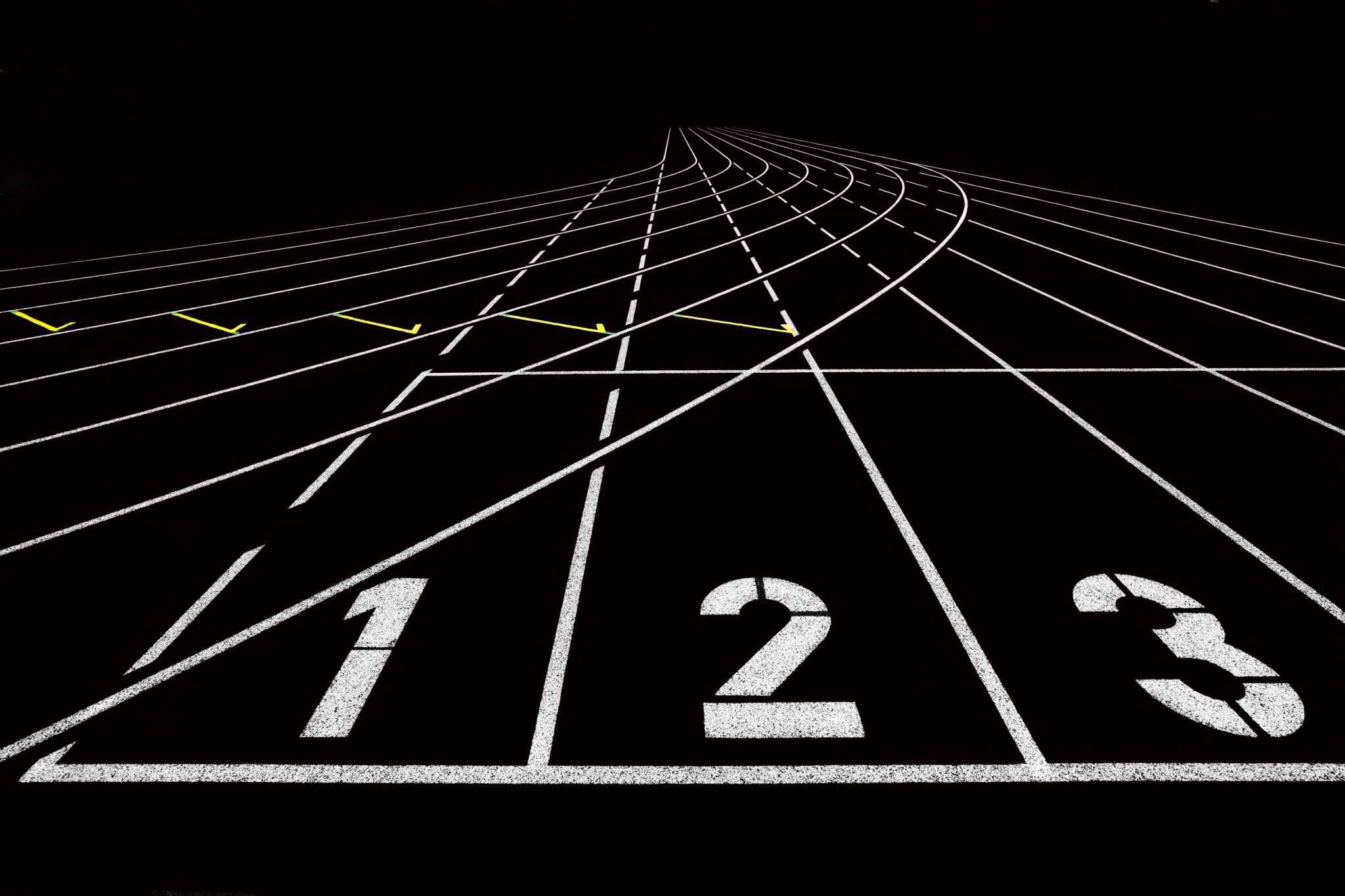 Step 2 CK
Tess Gillis, MJ/MBA
 Director, Student Success
January 13, 2025
Step 2 CK Exam
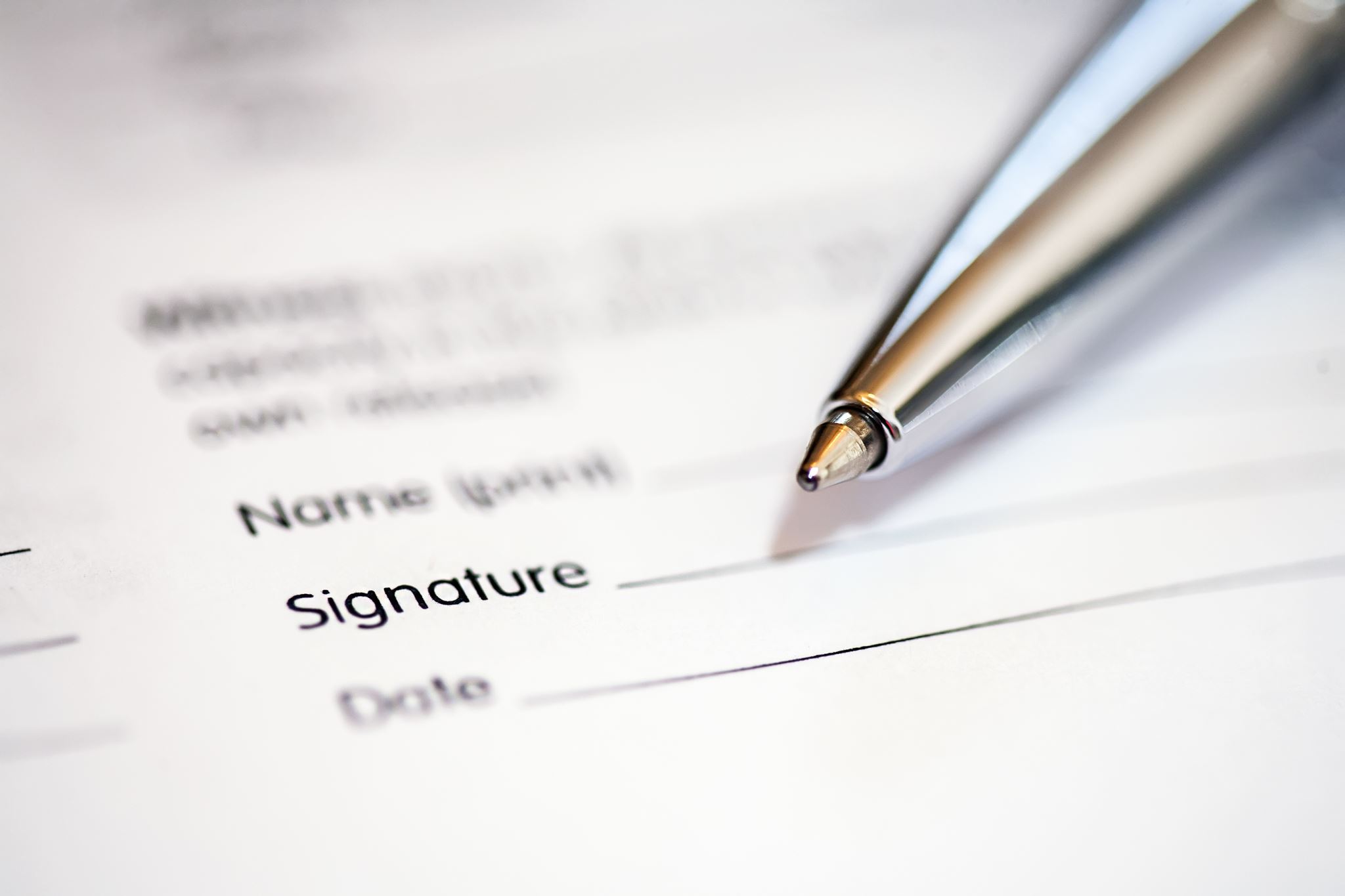 Accommodations for Step 2
Did you have accommodations for Step 1?
Yes…shorter process
No…begin now, if needed
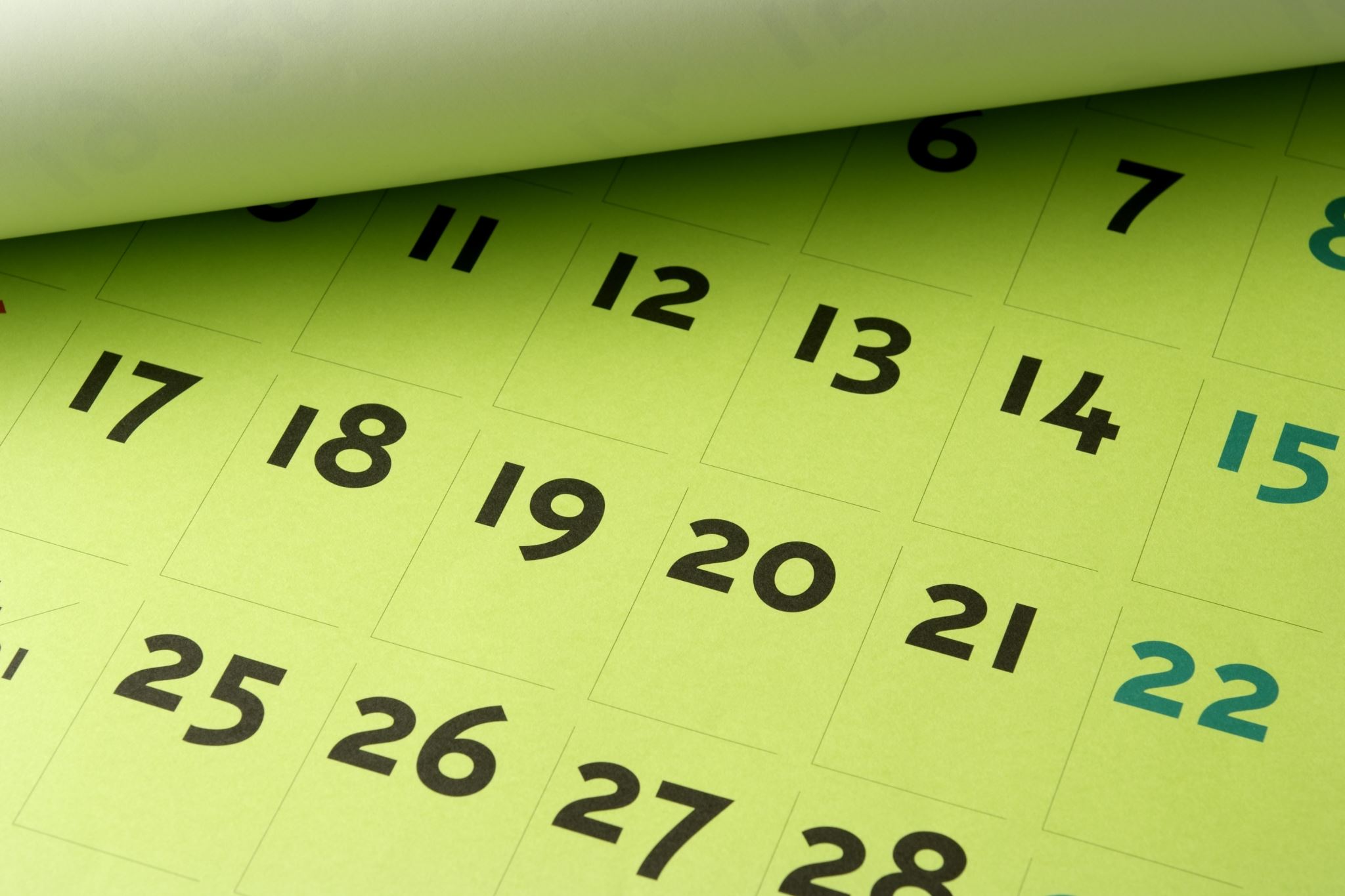 When to Take Step 2 CK
Test date timing more individualized than Step 1
Typical to take 4-week block to study
Some combine with Summer Break (June 17 – June 30)
Encourage late April to late May
Consider with OSA: Sub-I, Aways, Applications, Scores
Scores: typical 3-4 weeks
Score report delays – typically April/May, receive in early June
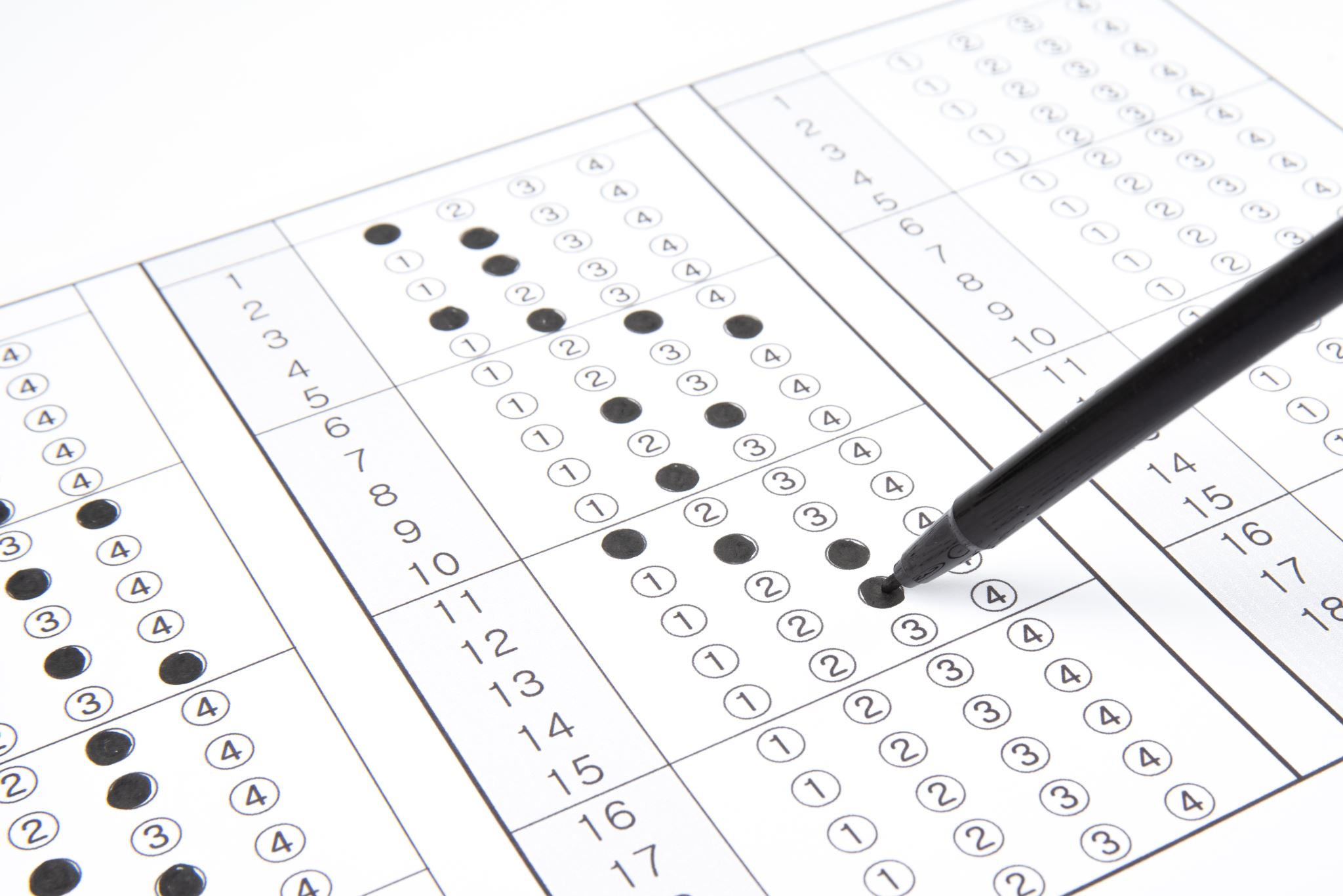 Registering for Step 2 CK
NBME:  https://apps.nbme.org/nlesweb/#/login 
$680
Eligibility Period: 3 months
If Step 1 taken within 5 years, no need to print form
NBME emails permit, go to Prometric to schedule
Register: have sense of timing/study period
$70 fee to change eligibility period
Studying for Step 2 CK
Typically, 4 weeks, but can vary
Dedicated sometimes overlaps with electives
Can be difficult
2 weeks of summer vacation can be buffer
Resources
Uworld
Review Text:  First Aid for Step 2 CK, Step Up to CK, Step Up to Medicine
Online MedEd – subscription (videos, flashcards, questions)
Practice Exams: Uworld, NBMEs (9-15), Free 120
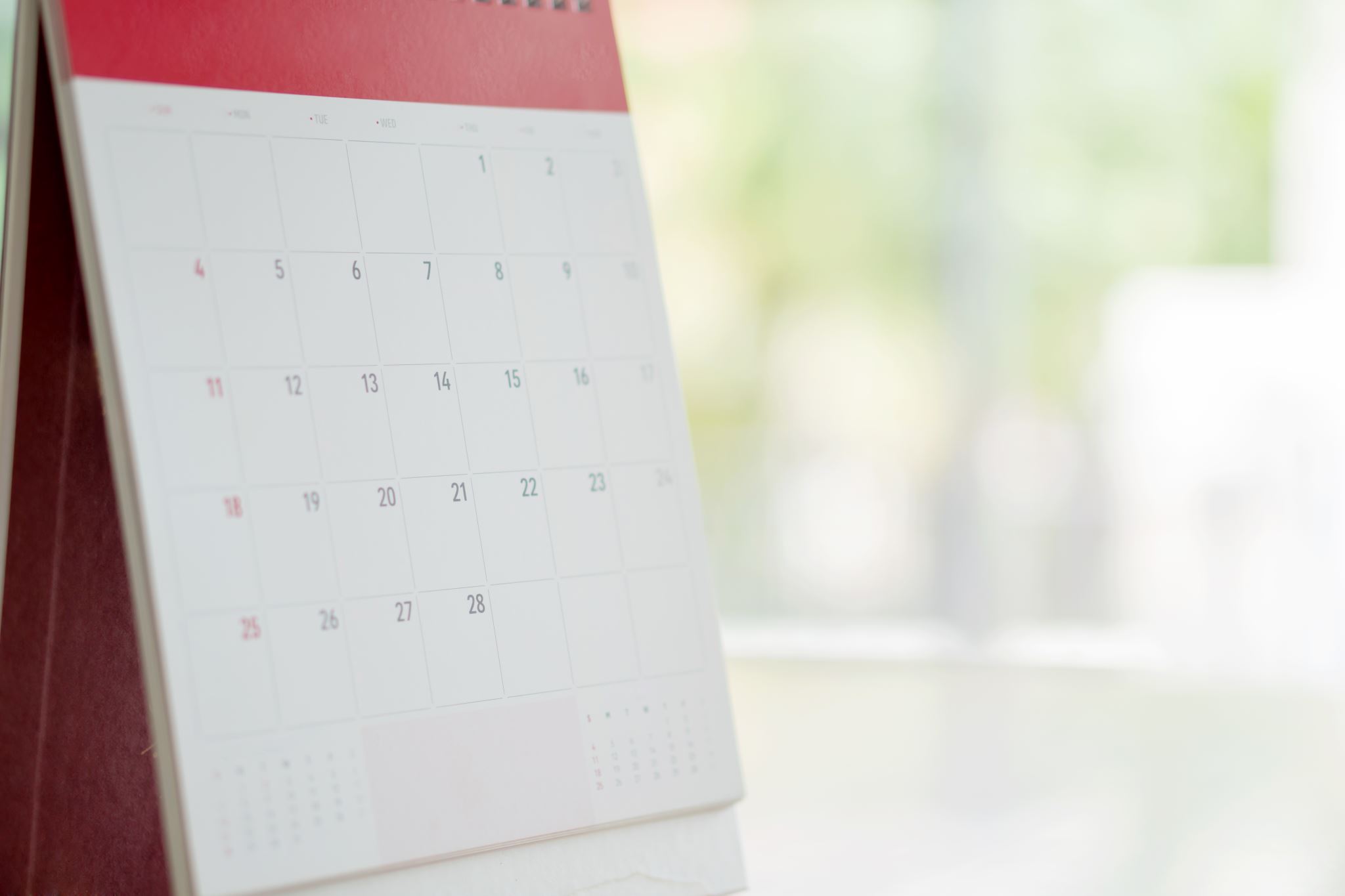 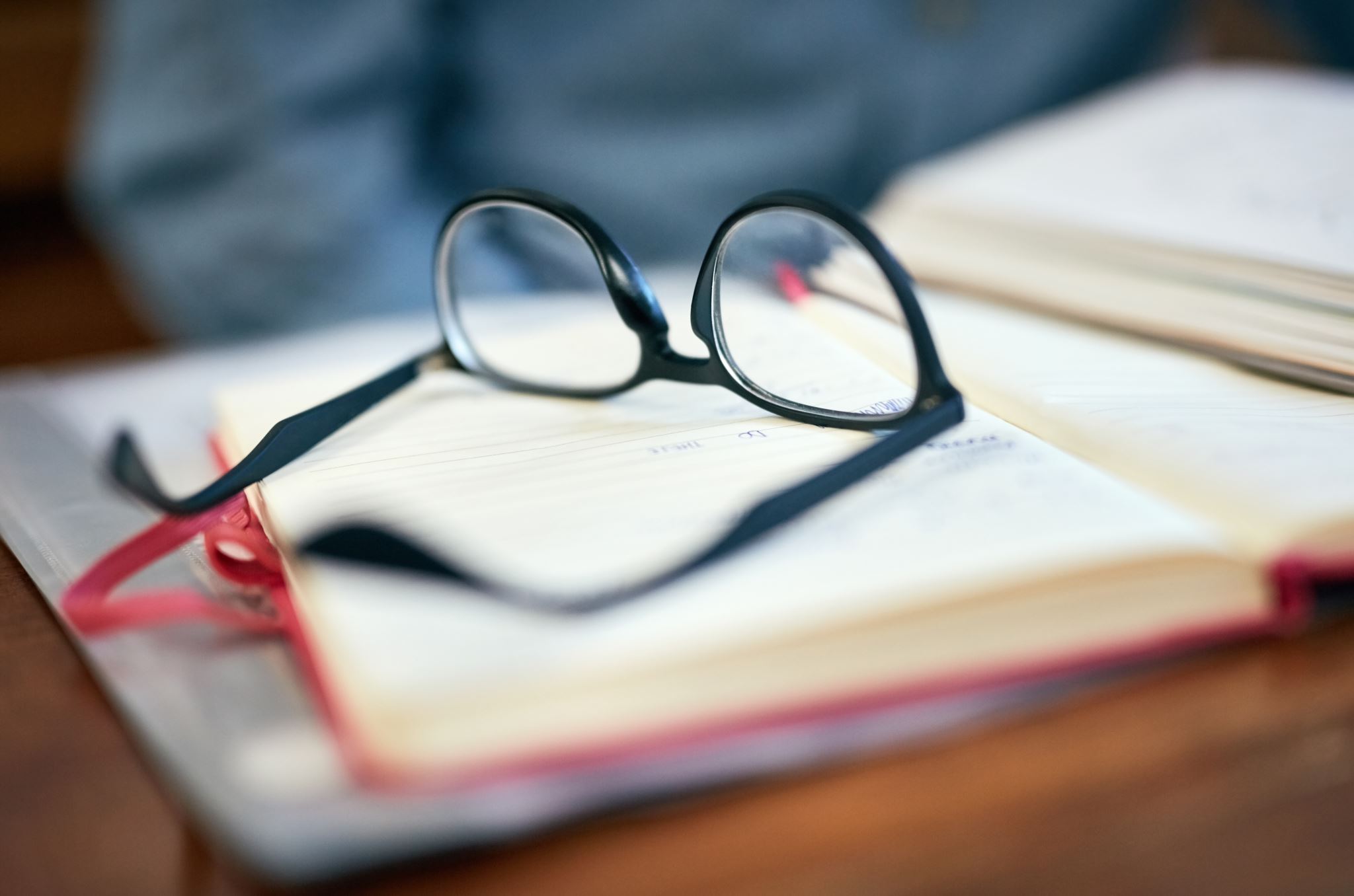 Shelf Exams
How are they going for you?
Translate to CK
Support: meet with Tess, Courtney, PLPs
Tweak your study strategies/resources/plan
Use practice exams, use explanations
Insights feature - myNBME
Write Out Your Plan
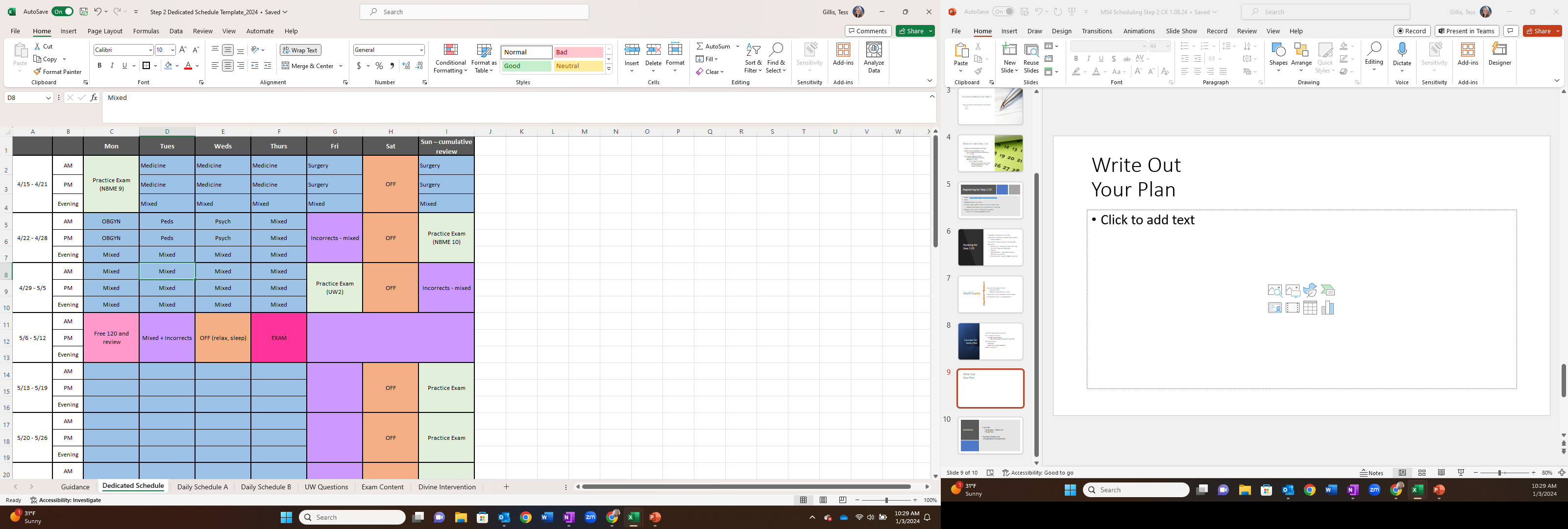 100-120 daily Uworld questions 
Use of other resources
First Aid: review chapters
Reduce # of Uworld questions in conjunction
Practice Exam(s): 
How many
Which order - UW2 week before
Build in day(s) off
Let’s talk!
Study ideas – Shelf or CK
Study Plans

Email for Schedule Link:  tess.gillis@som.umaryland.edu
Courtney.Butler@som.umaryland.edu
Questions